Fandango
By 
Cole Mausteller
What is Fandango?
A movie ticketing service
Theater Locator
Movie News
Streaming Service (Vudu)
Purchased by Comcast for 200 million
J Michael Cline
Founded/Co-Founded
Accumen Inc - Leading outsourcer of laboratory operations for large hospitals.
Accolade, Inc. - The leading vendor of population health services for large employers.
Accretive Health, Inc -  The leading vendor outsourcing the revenue cycle for large hospitals.
Panthera Poacher Cam -  Originally designed for the Panthera Tigers Forever Initiative, is now used in a number of wildlife areas.
Why use Fandango?
No waiting in line
Early bird ticketing
Seat Selection (if available)
Both Fandango and Vudu are free to use
Rewards points
Fan rewards
500 rewards points = $5 coupon
125 point per ticket
Point promotions
Full refunds
Double dip
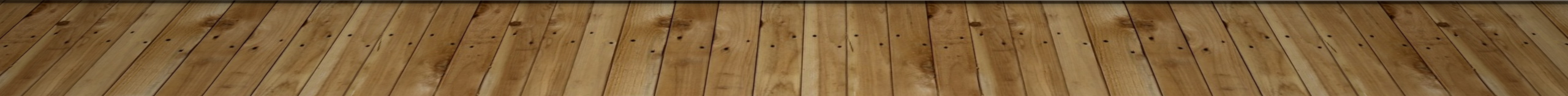 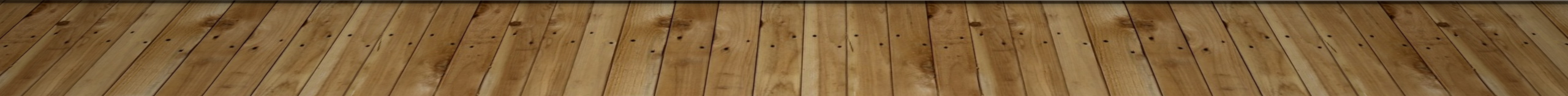 Web Traffic
Global rank = 1182
Country rank = 363
Category rank = 15
Total visits last month = 24.7 million
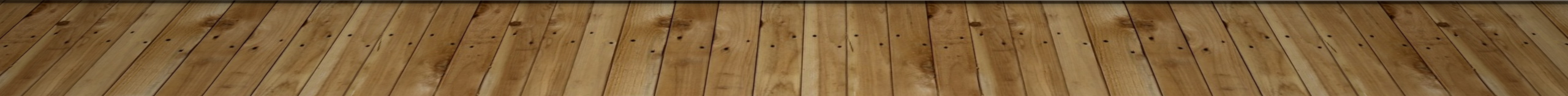 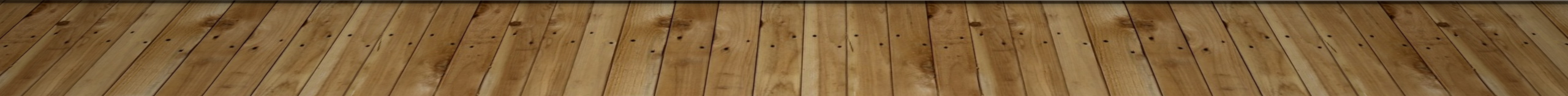 Review Questions
What is the last name of the founder of Fandango?
Hunt
Smith
Cline
Ishman
Answer - C
Review Questions
What is Fandango?
Movie ticketing site
Streaming service
Fan shop
Movie critique website
Answer - A
Review Questions
Who is the majority shareholder of Fandango?
Pixar
Comcast
Disney
HBO
Answer - B
Review Questions
Where does Fandango rank on sites searched in the Arts & Entertainment category?
1st
7th
15th
23rd
Answer - C
Review Questions
What is Fandango's streaming service called?
Netflix
Hulu
Roku
Vudu
Answer - D